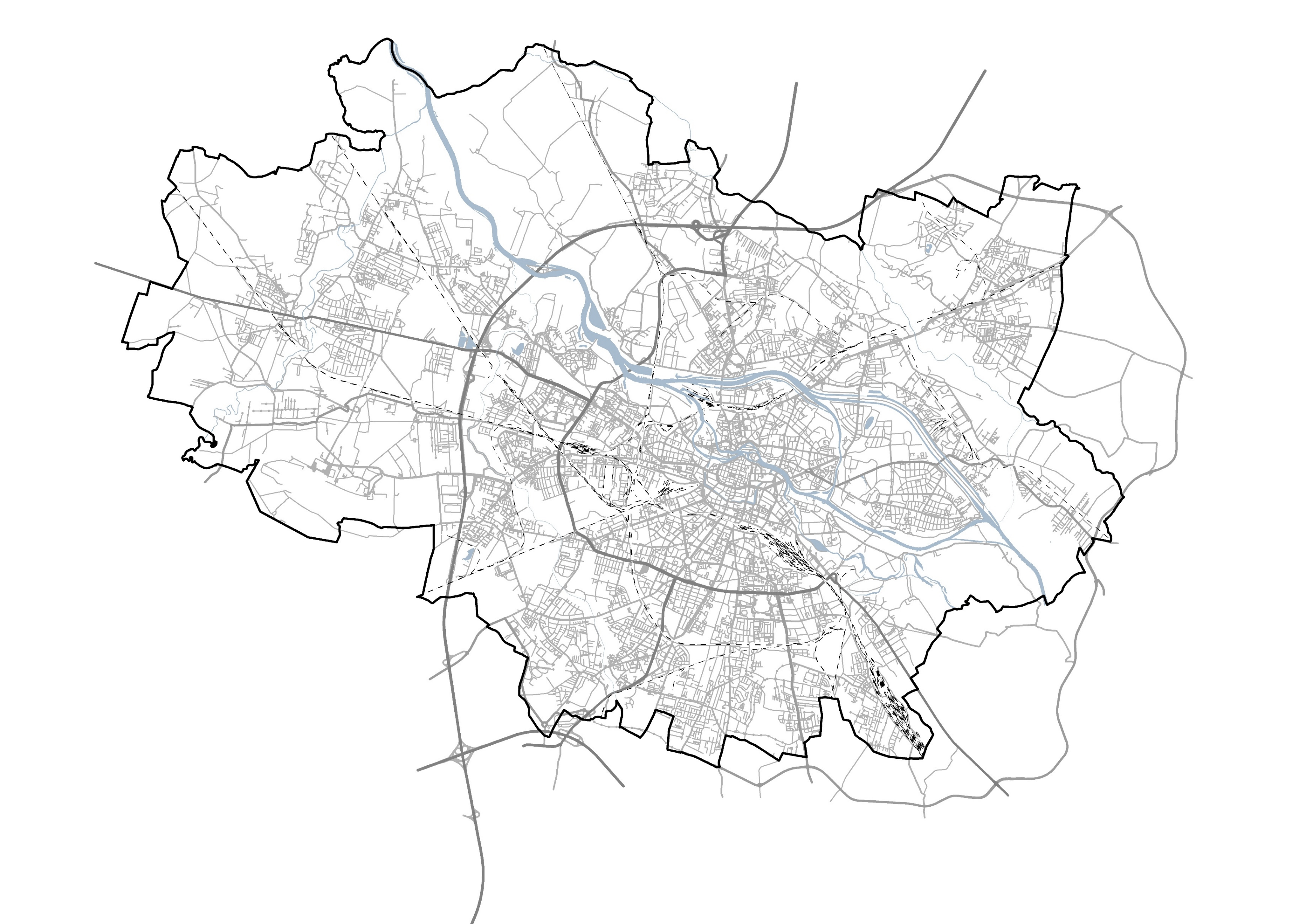 URZĄD MIEJSKI WROCŁAWIA
WYDZIAŁ PLANOWANIA PRZESTRZENNEGO
PLAN OGÓLNY
INSTRUKCJA WYPEŁNIENIA WNIOSKU
Na podstawie ROZPORZĄDZENIA Ministra Rozwoju i Technologii z dnia 13 listopada 2023 r.       w sprawie wzoru formularza pisma dotyczącego aktu planowania przestrzennego
WZÓR PISMA DO AKTÓW PLANOWANIA PRZESTRZENNEGO
W związku z nowelizacją ustawy o planowaniu i zagospodarowaniu przestrzennym wnioski i uwagi do projektów aktów planowania przestrzennego oraz wnioski o sporządzenie lub zmianę aktu planowania przestrzennego należy składać na dedykowanym do tego piśmie. Obowiązuje jeden wzór pisma.
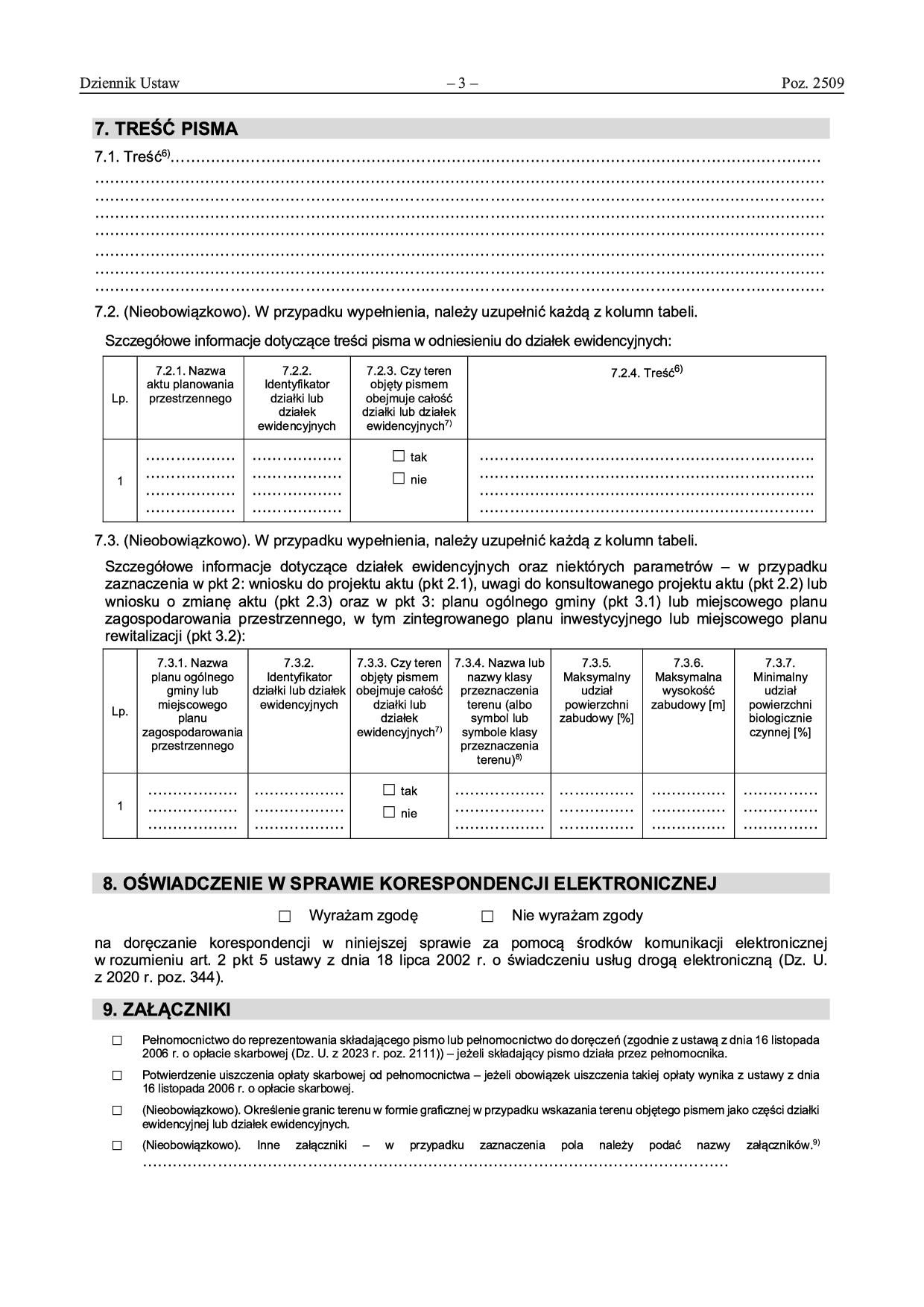 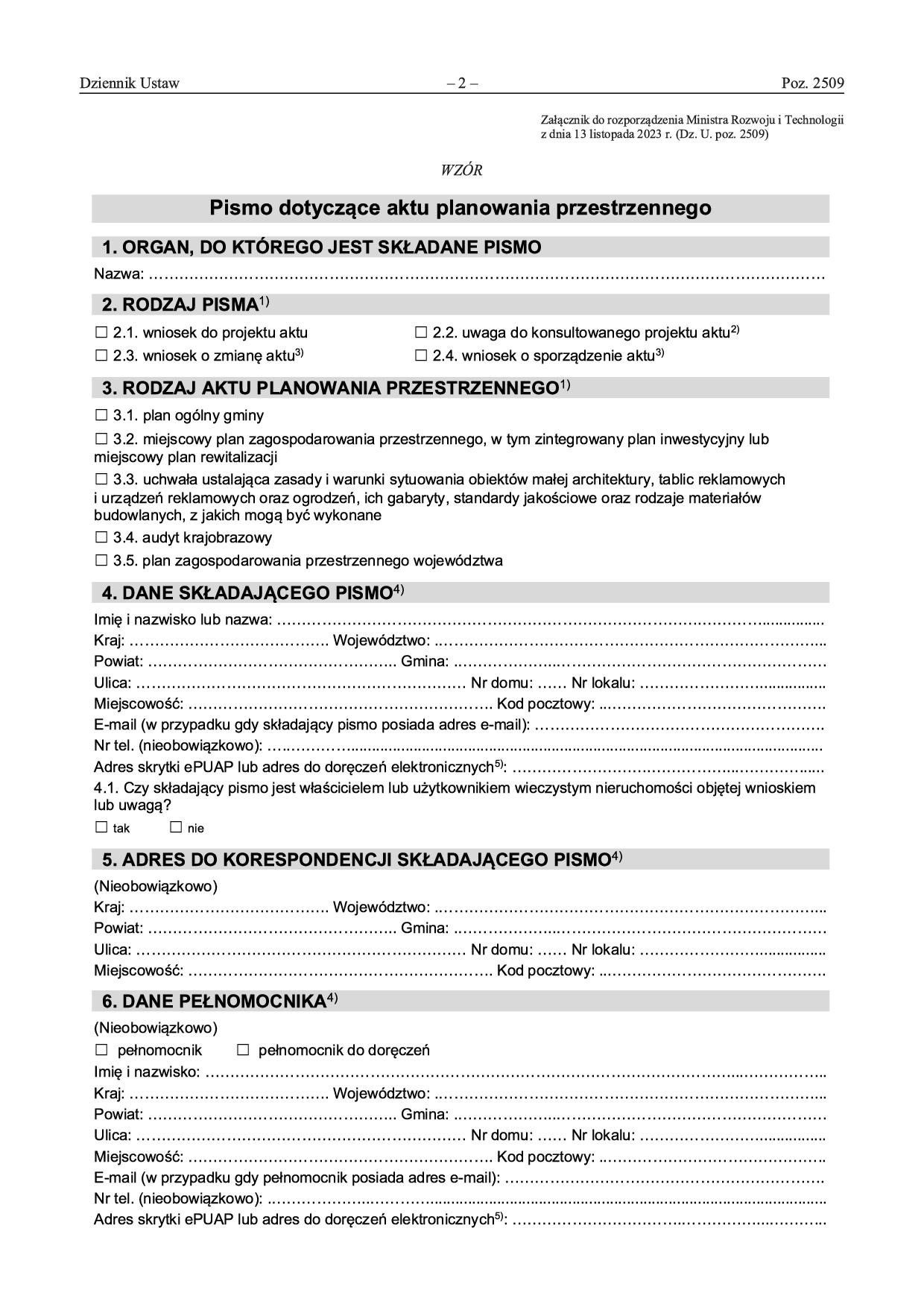 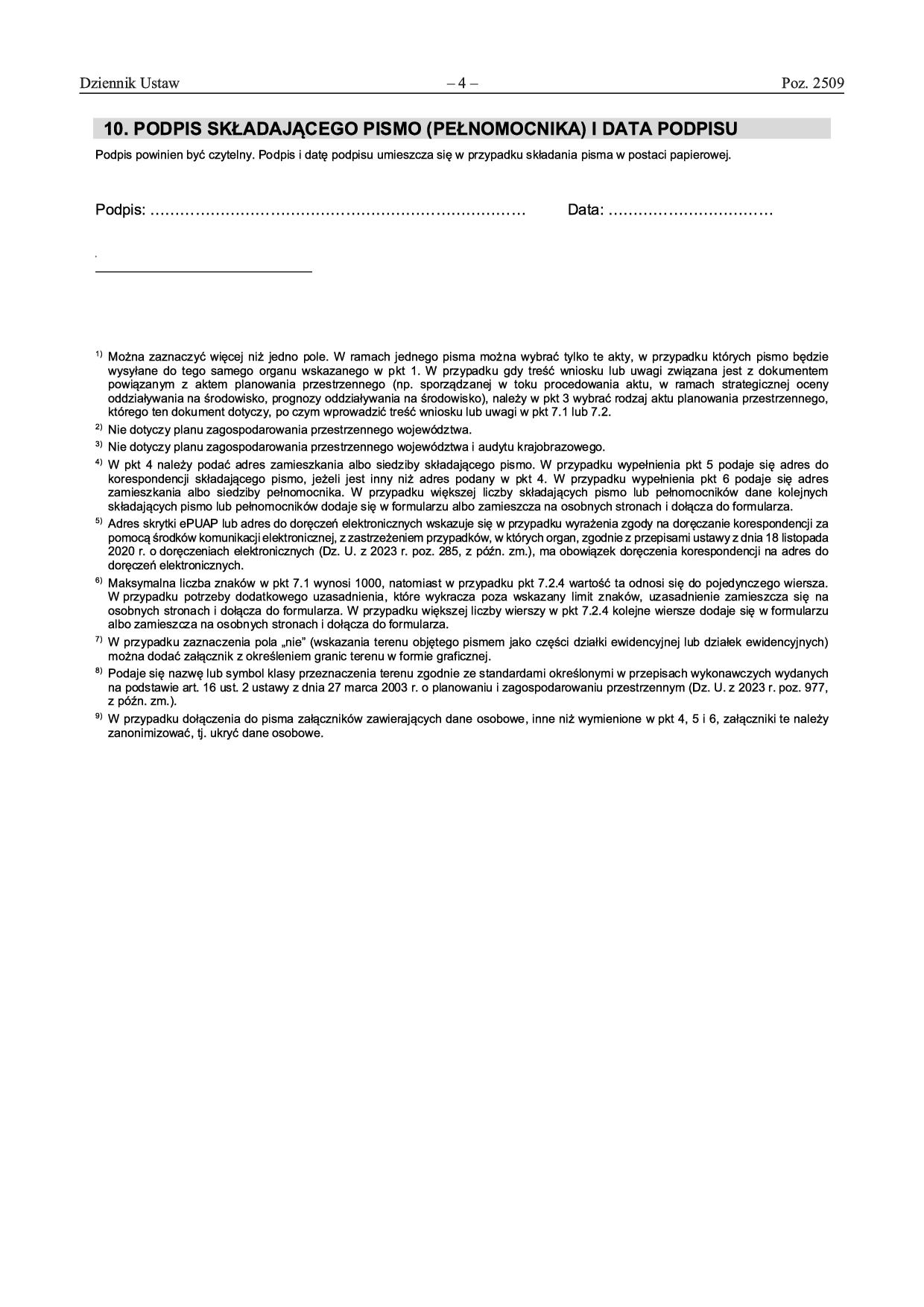 GDZIE ZNAJDZIESZ WNIOSEK?
Wniosek znajdziesz na stronie internetowej - SIP 
System Informacji Przestrzennej Wrocławia, zakładka Wzory dokumentów
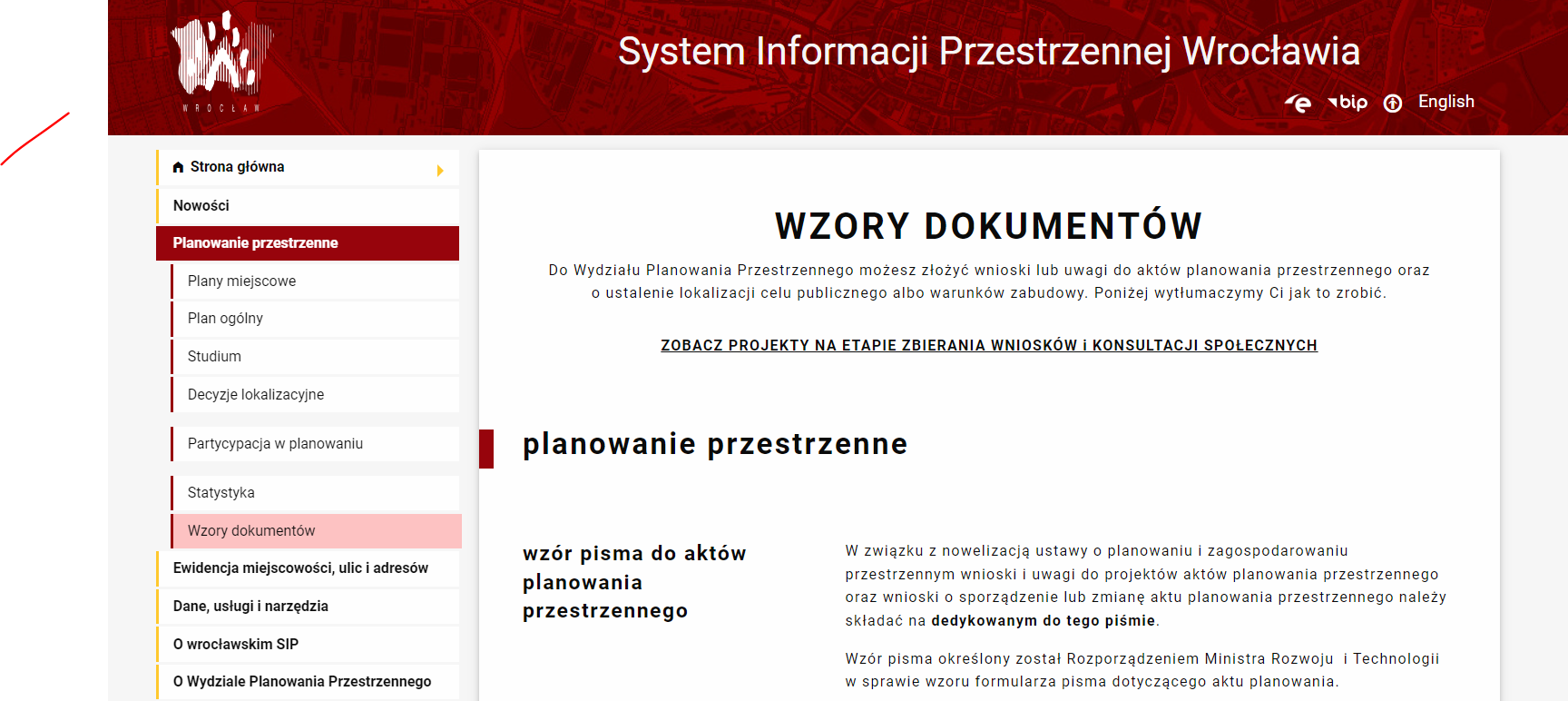 https://geoportal.wroclaw.pl/planowanie_przestrzenne/dokumenty
GDZIE ZNAJDZIESZ WNIOSEK?
Alternatywnie wniosek znajdziesz również na stronie internetowej - BIP 
Biuletyn Informacji Publicznej, zakładka Planowanie Przestrzenne - Plan Ogólny
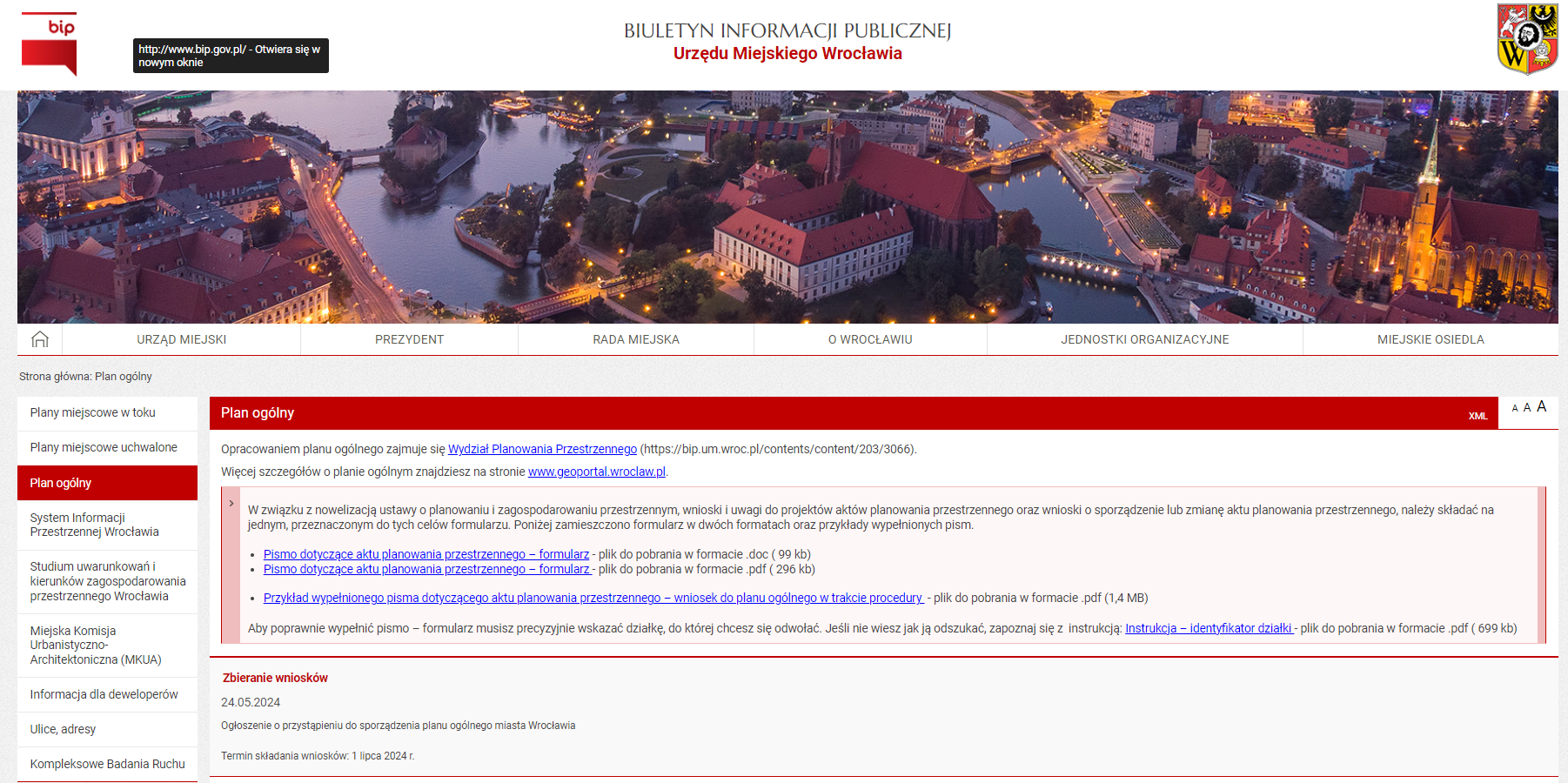 https://bip.um.wroc.pl/artykuly/1174/plan-ogolny
BUDOWA WNIOSKU
Wniosek składa się z 10 punktów
Na kolejnych slajdach pokażemy ci, jak powinno wyglądać poprawnie wypełnione pismo
1     Organ, do którego składane jest pismo
6     Dane pełnomocnika
7     Treść pisma
2     Rodzaj pisma
3     Rodzaj aktu planowania przestrzennego
8     Oświadczenie w sprawie korespondencji elektronicznej
4     Dane składającego pismo
9     Załączniki
5     Adres do korespondencji
Podpis i data
10
1
Organ, do którego składane jest pismo
Prezydent Wrocławia 
Wydział Planowania Przestrzennego Urzędu Miejskiego Wrocławia | ul. Świdnicka 53 | 50-030 Wrocław
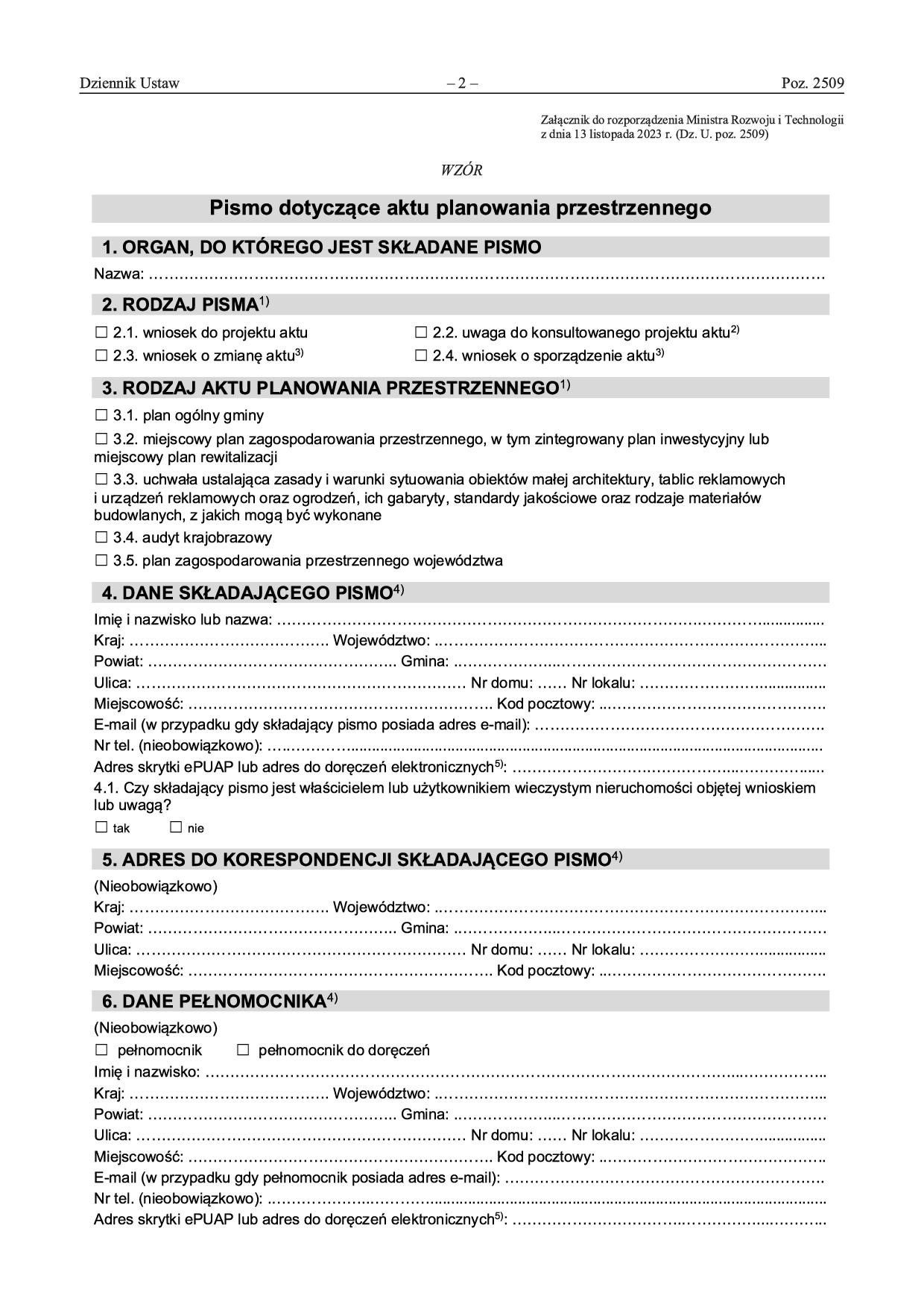 PREZYDENT WROCŁAWIA - WYDZIAŁ PLANOWANIA PRZESTRZENNEGO URZĘDU MIEJSKIEGO WROCŁAWIA, UL. ŚWIDNICKA 53, 50-030 WROCŁAW
2
RODZAJ PISMA
Zaznacz rodzaj pisma, które składasz 
W tym przypadku: wniosek do projektu aktu
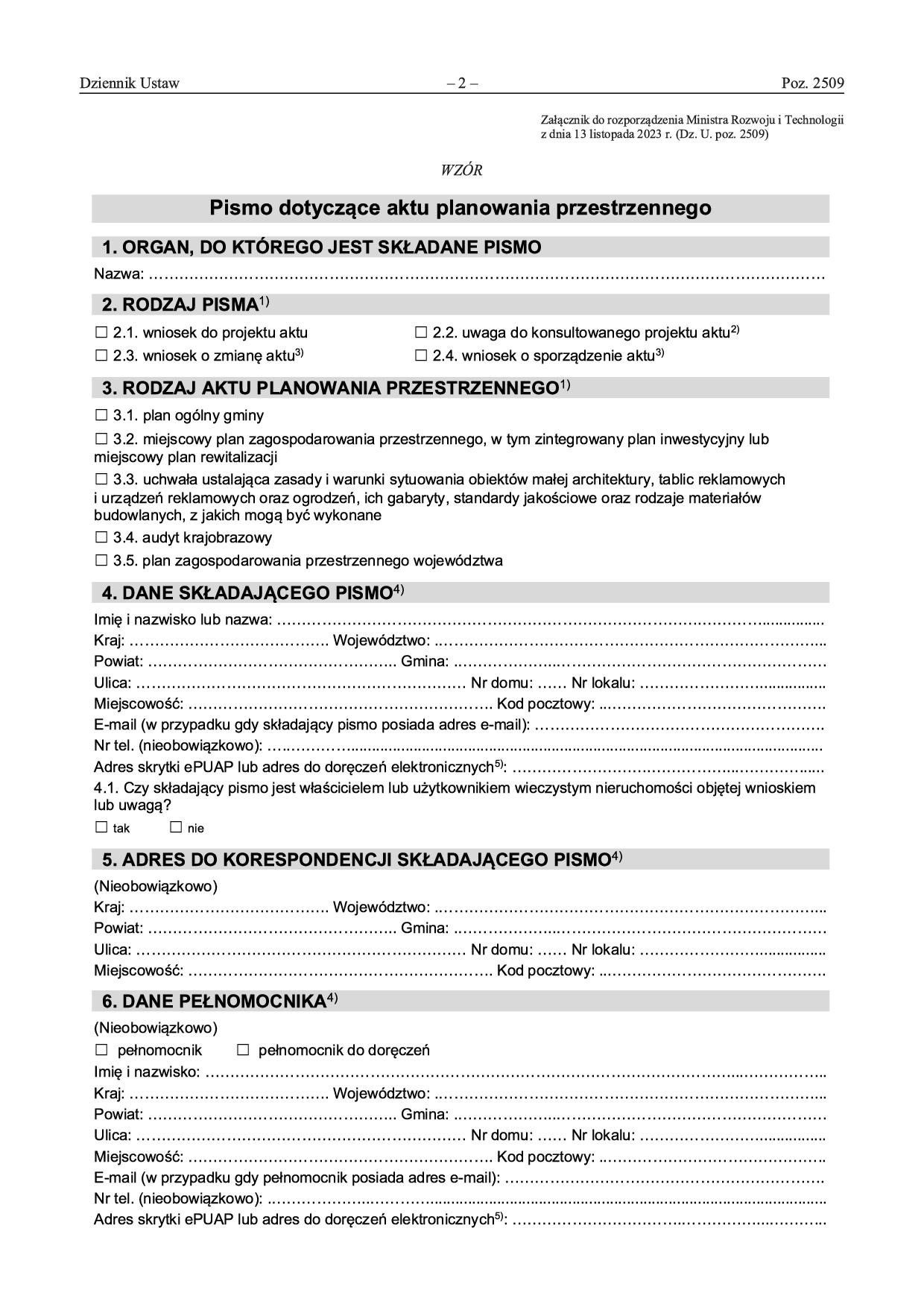 PREZYDENT WROCŁAWIA - WYDZIAŁ PLANOWANIA PRZESTRZENNEGO URZĘDU MIEJSKIEGO WROCŁAWIA, UL. ŚWIDNICKA 53, 50-030 WROCŁAW
3
RODZAJ AKTU PLANOWANIA PRZESTRZENNEGO
Zaznacz akt planowania przestrzennego, którego dotyczy wniosek 
W tym przypadku: plan ogólny gminy
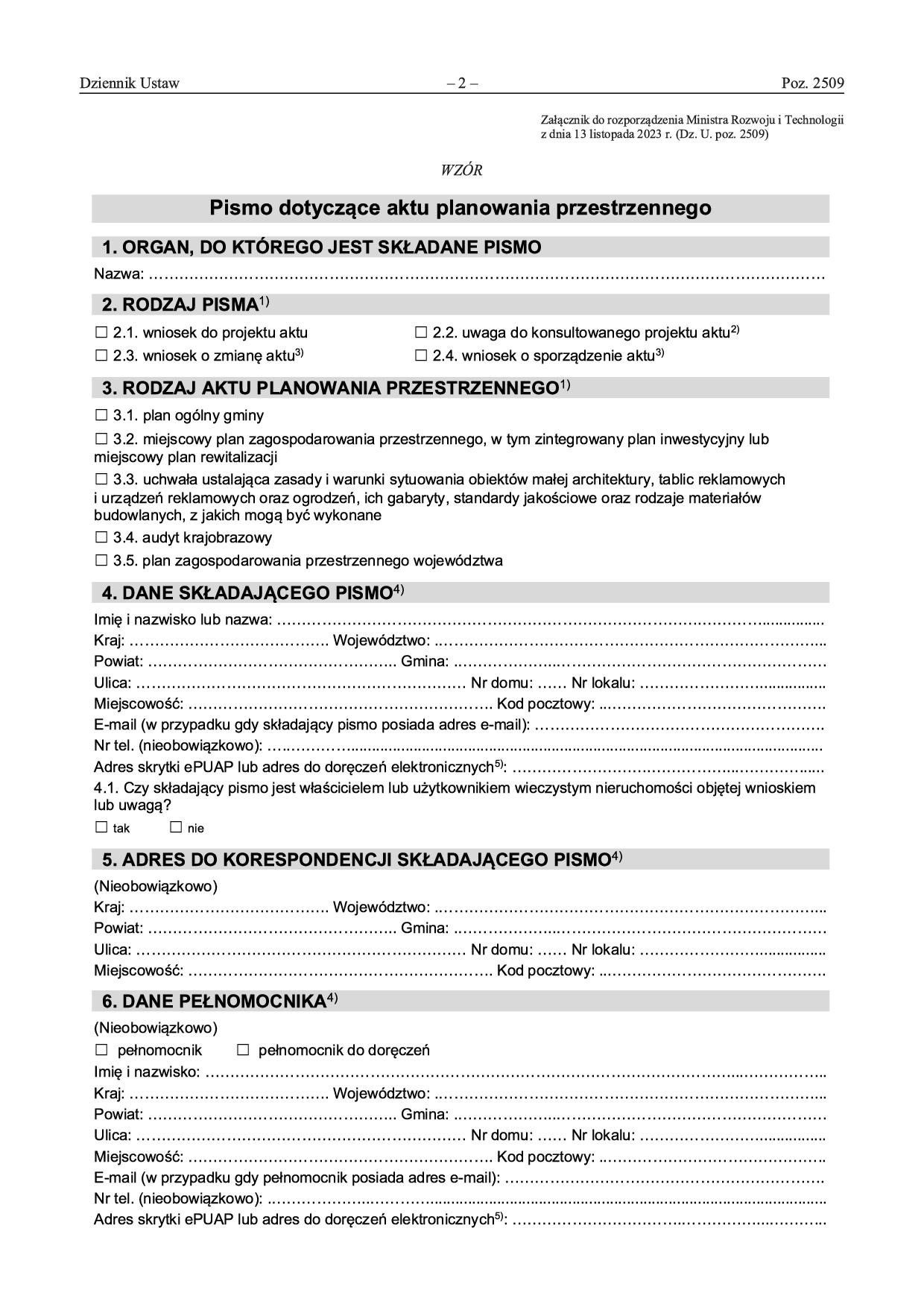 PREZYDENT WROCŁAWIA - WYDZIAŁ PLANOWANIA PRZESTRZENNEGO URZĘDU MIEJSKIEGO WROCŁAWIA, UL. ŚWIDNICKA 53, 50-030 WROCŁAW
4-5
DANE SKŁADAJĄCEGO PISMO
Podaj swoje dane osobowe
Zaznacz, czy jesteś właścicielem lub użytkownikiem wieczystym nieruchomości objętej wnioskiem
Podaj dane do korespondencji
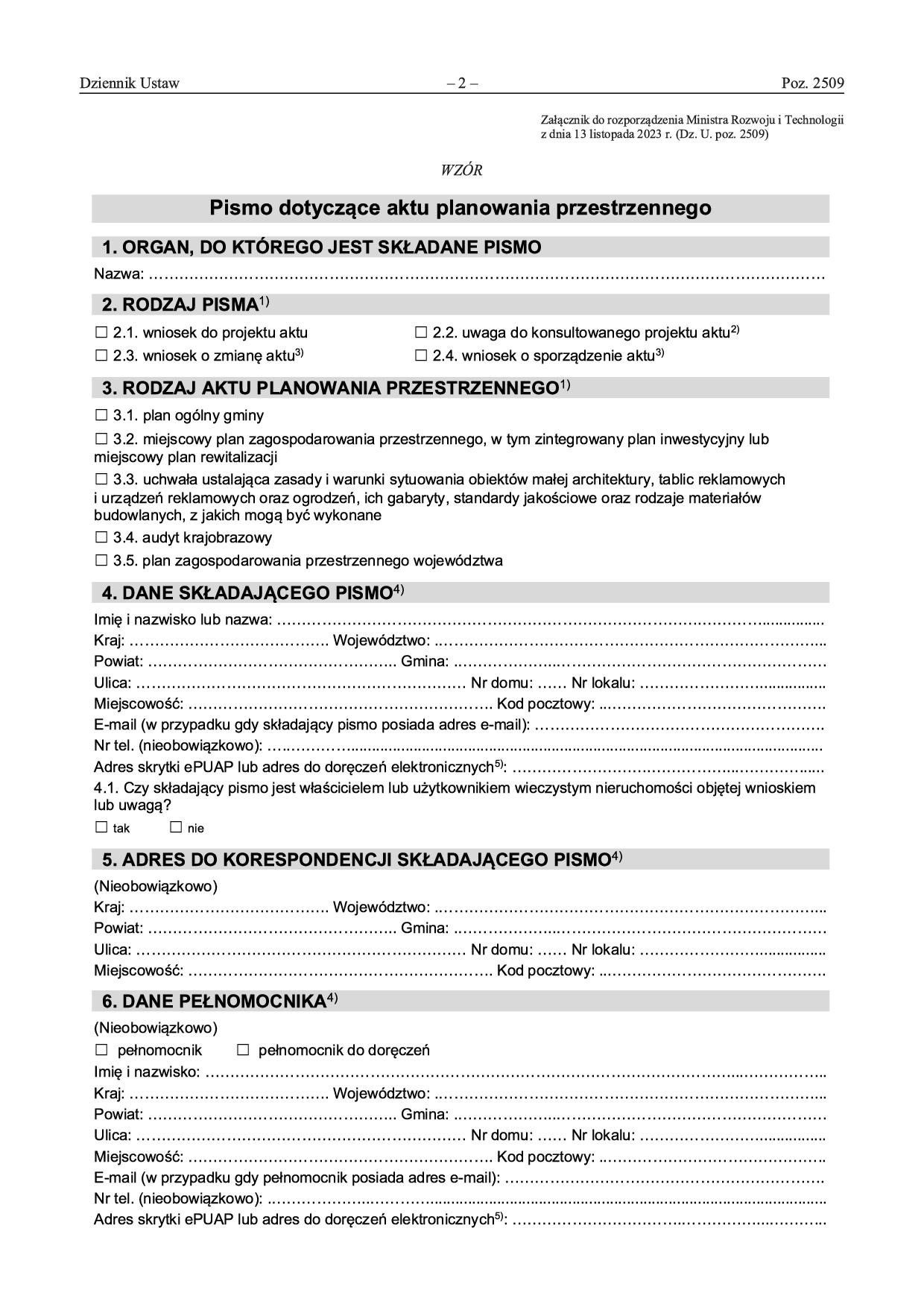 JAN KOWALSKI
POLSKA
DOLNOŚLĄSKIE
WROCŁAW
WROCŁAW
PRZYKŁADOWA
1
1
WROCŁAW
00-000
JAN.KOWALSKI@GMAIL.COM
+48 123 456 789
/JANKOWALSKI/SKRYTKA
POLSKA
DOLNOŚLĄSKIE
WROCŁAW
WROCŁAW
INNA
2
2
WROCŁAW
00-000
6
DANE PEŁNOMOCNIKA
Podaj dane pełnomocnika, jeśli go posiadasz
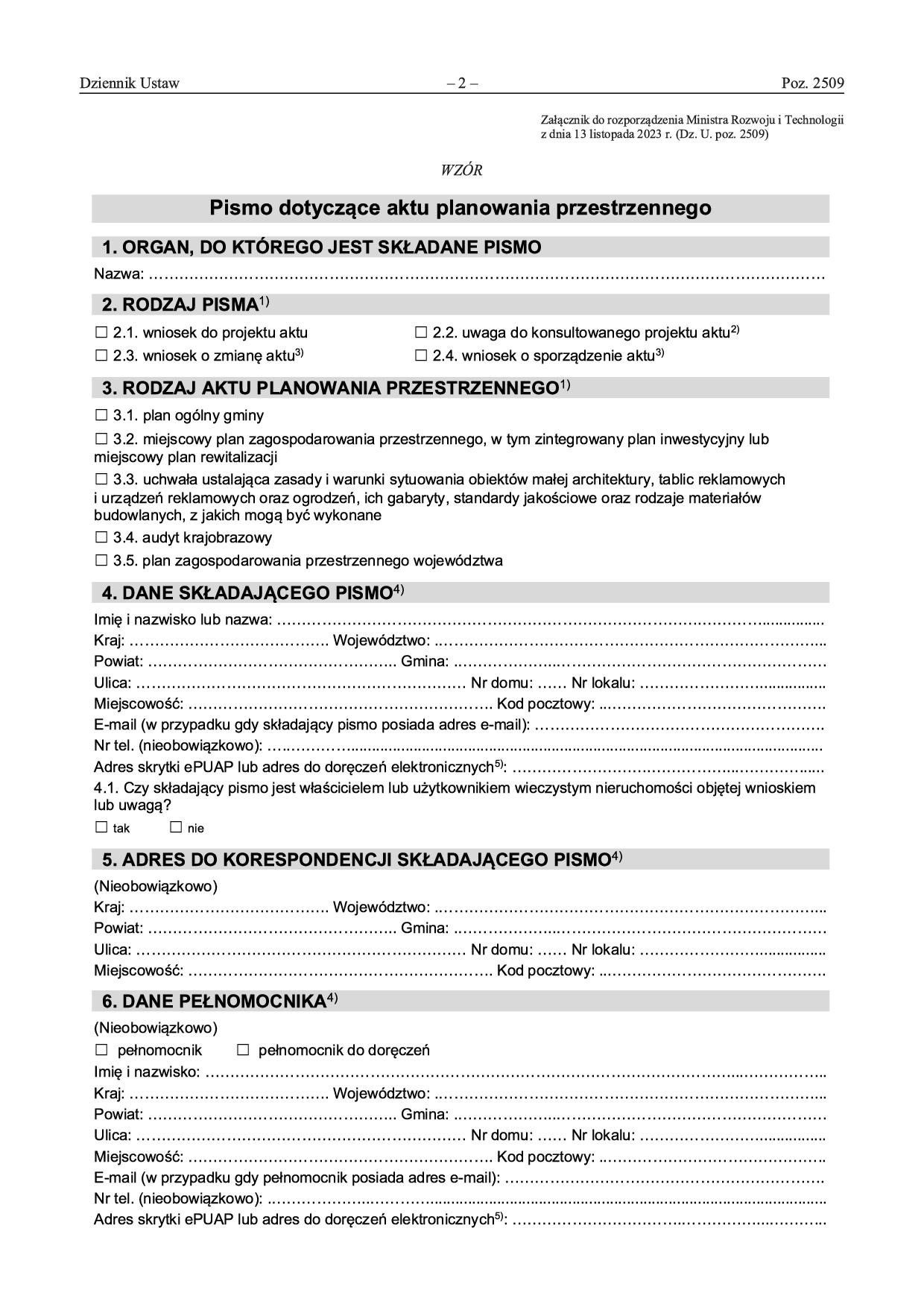 ALICJA NOWAK
POLSKA
DOLNOŚLĄSKIE
WROCŁAW
WROCŁAW
POMOCNICZA
3
3
WROCŁAW
00-000
ALICJA.NOWAK@GMAIL.COM
+48 123 456 789
/ALICJANOWAK/SKRYTKA
7
TREŚĆ PISMA
Wpisz treść wniosku w punkcie 7.1. Na slajdzie pokazujemy przykładowe zapisy.
Punkty 7.2 nie jest obowiązkowy do wypełnienia
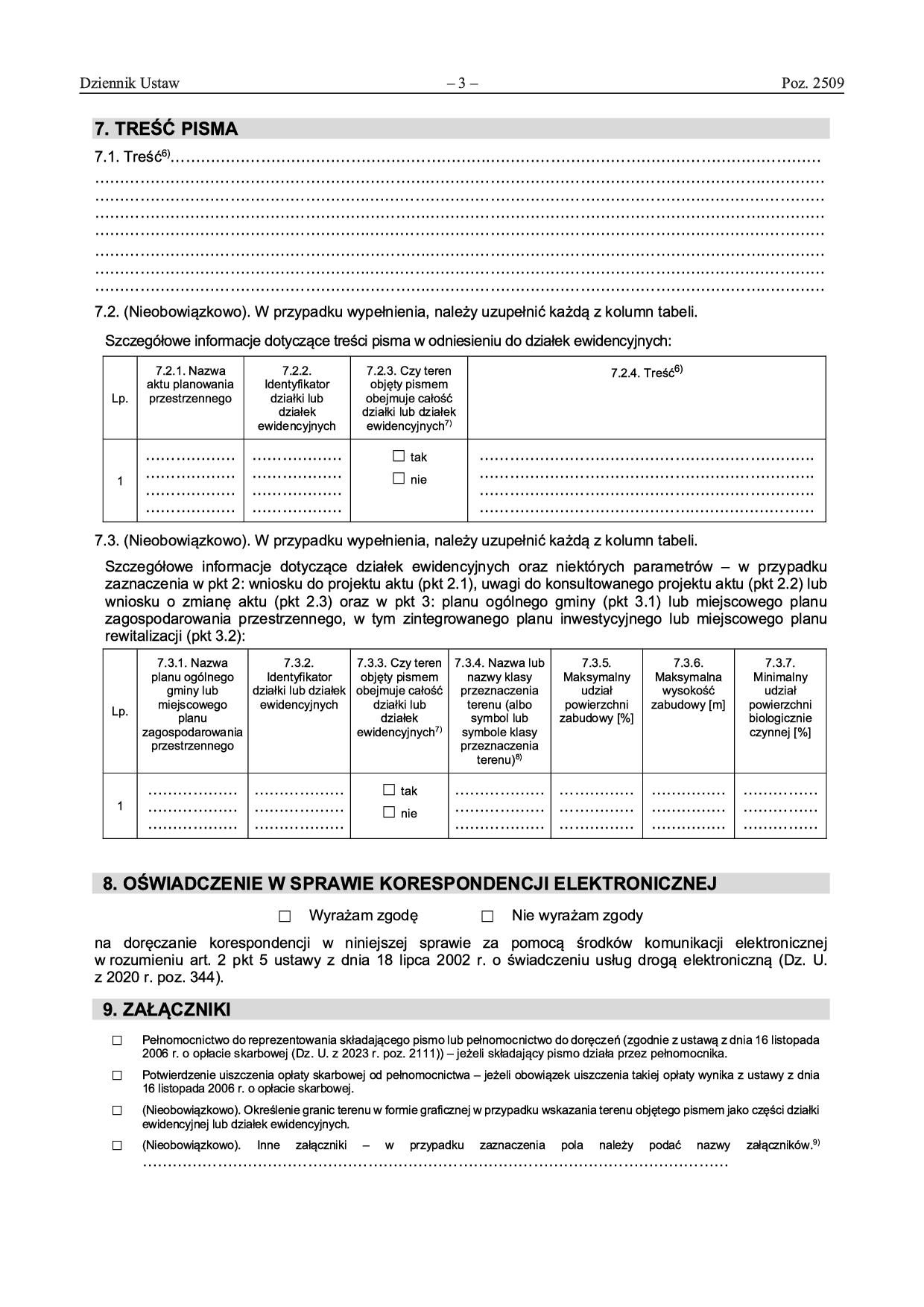 WNIOSKUJĘ O PRZEZNACZENIE DZIAŁKI NA ZABUDOWĘ MIESZKANIOWĄ JEDNORODZINNĄ W FORMIE BLIŹNIACZEJ
ORAZ PROSZĘ O UWZGĘDNIENIE SZCZEGÓŁÓW ZAPISANYCH W PUNKTACH 7.2 I 7.3 PONIŻSZEJ TABELI
- LUB
WNIOSKUJĘ O UTWORZENIE PARKU PRZY ULICY PLONOWEJ
- LUB
WNIOSKUJĘ O STWORZENIE USŁUG W REJONIE SKRZYŻOWANIA ULIC POLNEJ I AKACJOWEJ
- LUB
WNIOSKUJĘ O WPROWADZENIE STREFY WIELOFUNKCYJNEJ Z ZABUDOWĄ MIESZKANIOWĄ WIELORODZINNĄ
PLAN
PLAN …………
026401_1.0001.
AR_35.53  lub
OGÓLNY
dz. nr 2, AM 1, obręb Kowale
MIASTA
WROCŁAWIA
7
TREŚĆ PISMA
Punkt 7.3 nie jest obowiązkowy do wypełnienia
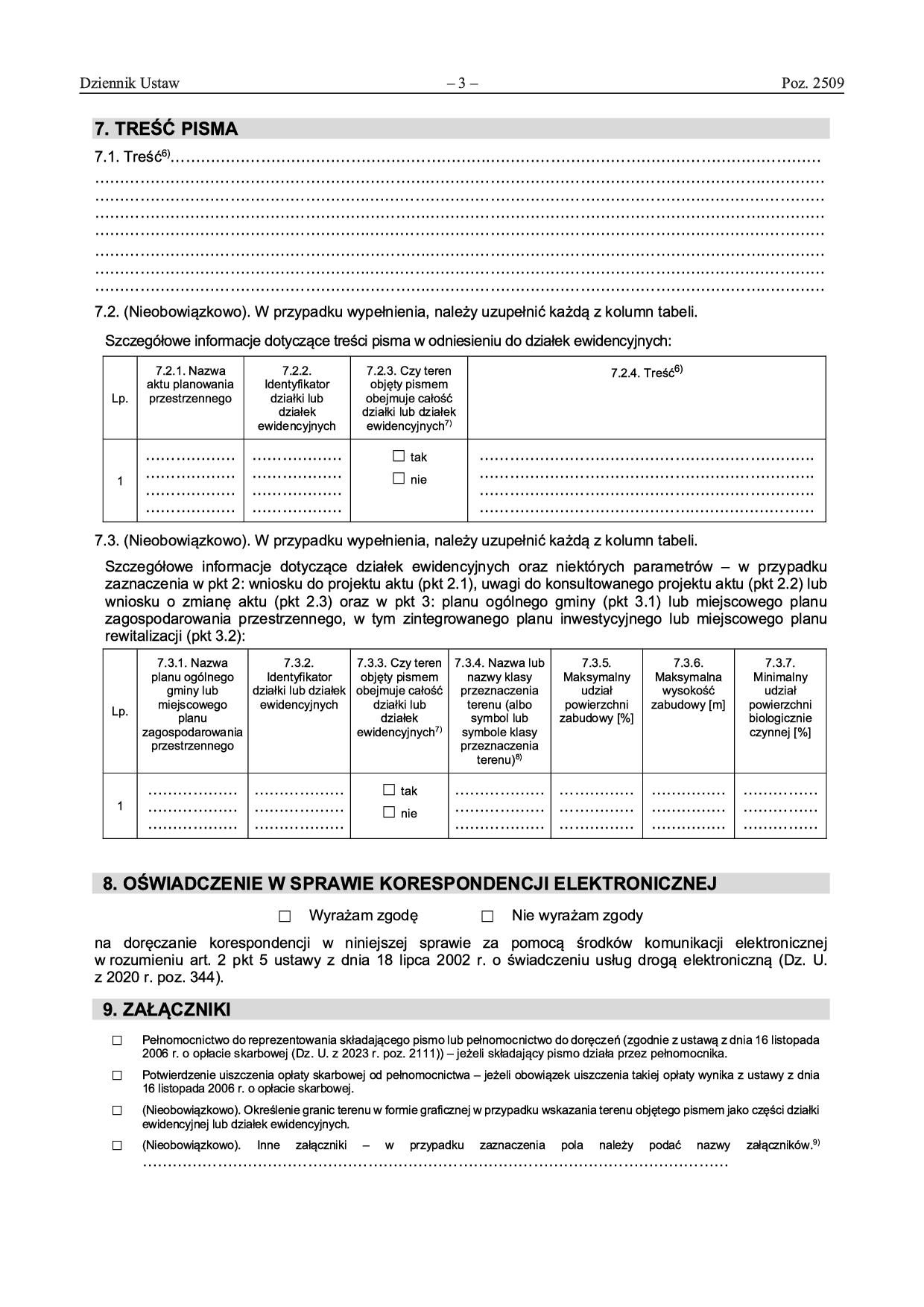 PLAN
026401_1.0001.
AR_35.53  lub
Teren usług sportu                     i rekreacji
40
12
50
dz. nr 2, AM 1, obręb Kowale
OGÓLNY
MIASTA
7
TREŚĆ PISMA
Informacje dodatkowe
Możesz zawnioskować o wprowadzenie strefy planistycznej
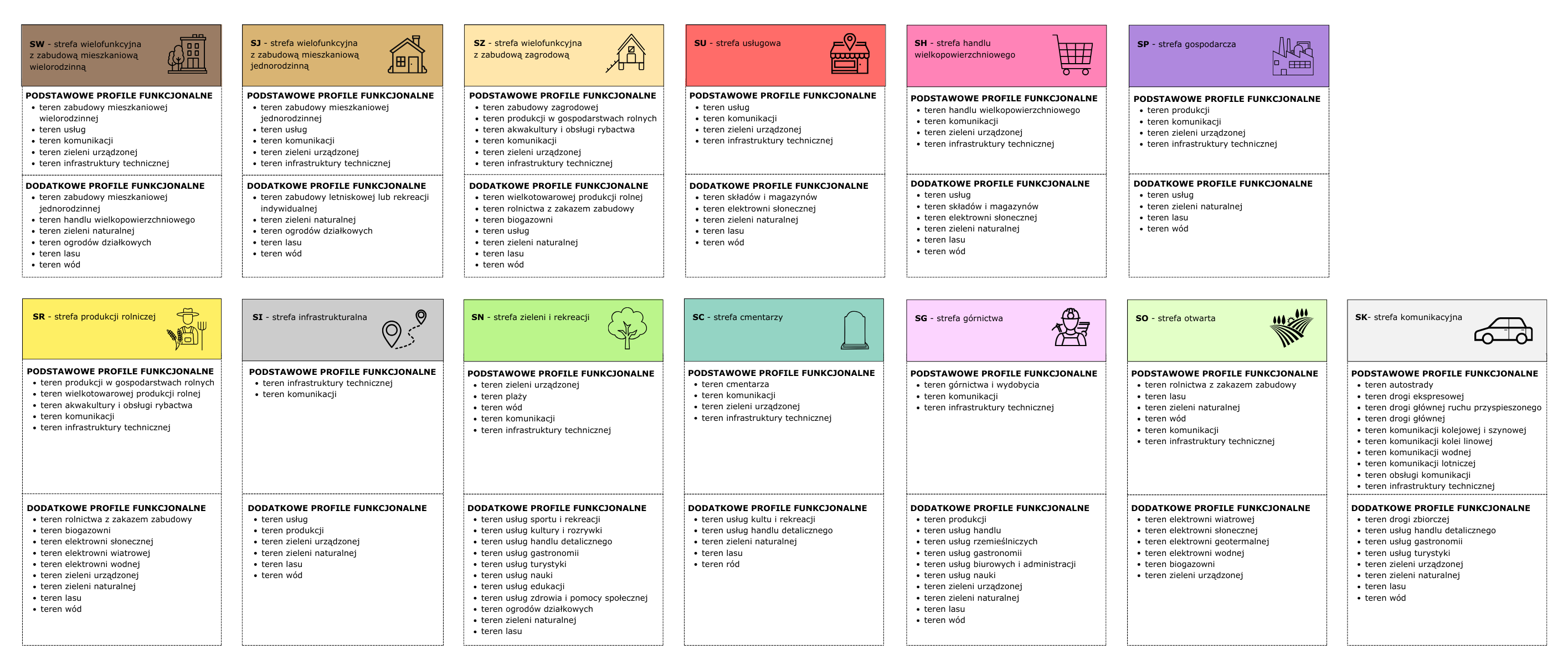 7
TREŚĆ PISMA
Informacje dodatkowe
Albo możesz zawnioskować o funkcję lub profil funkcjonalny
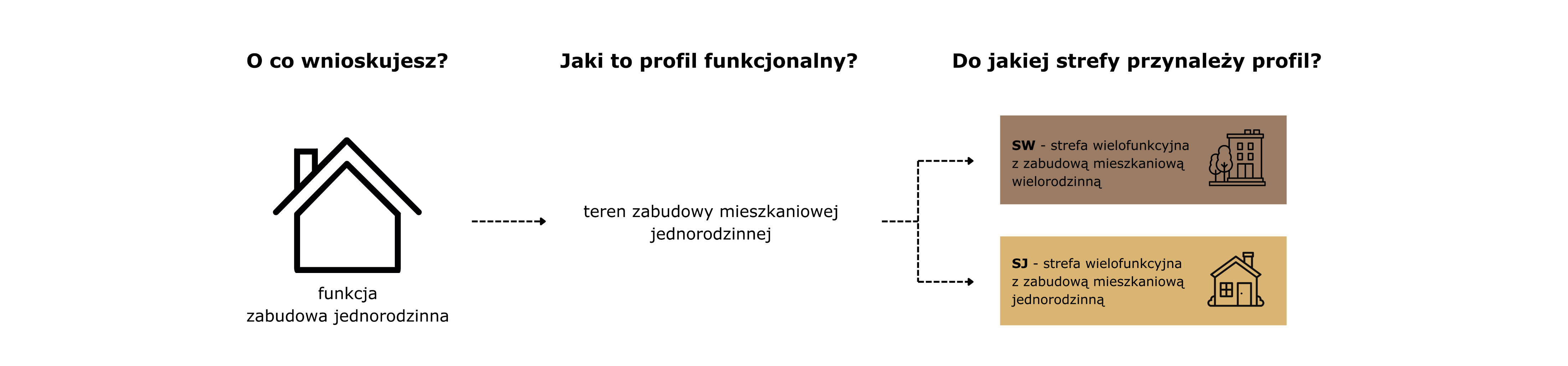 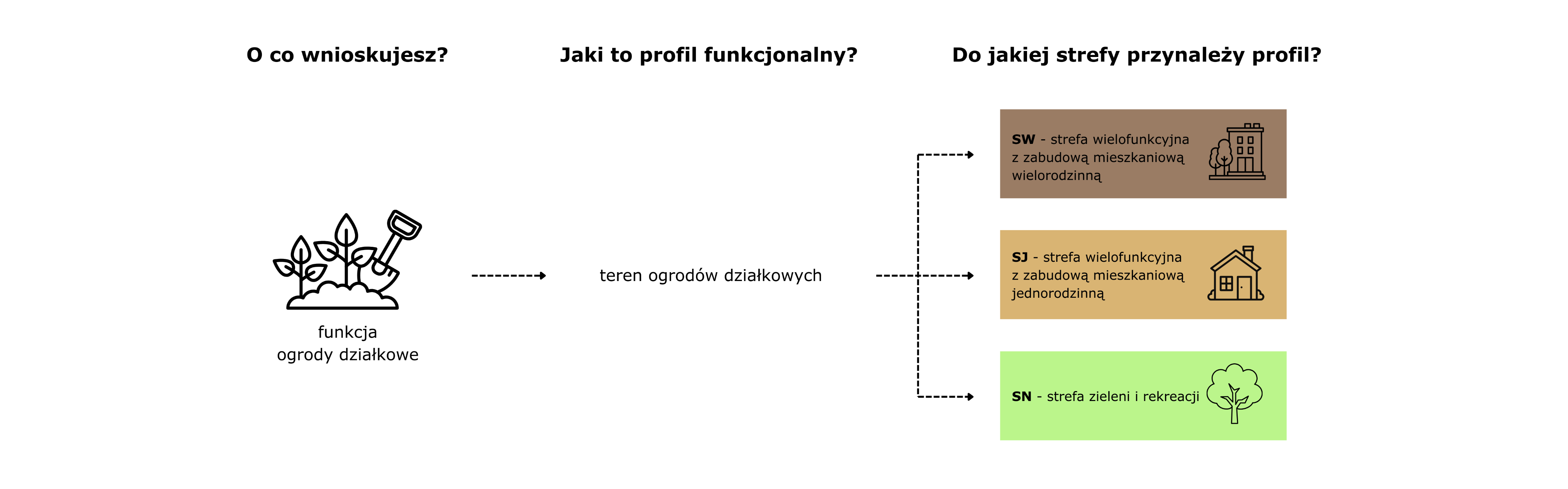 GDZIE ZNAJDZIESZ IDENTYFIKATOR DZIAŁKI?
SYSTEM INFORMACJI PRZESTRZENNEJ
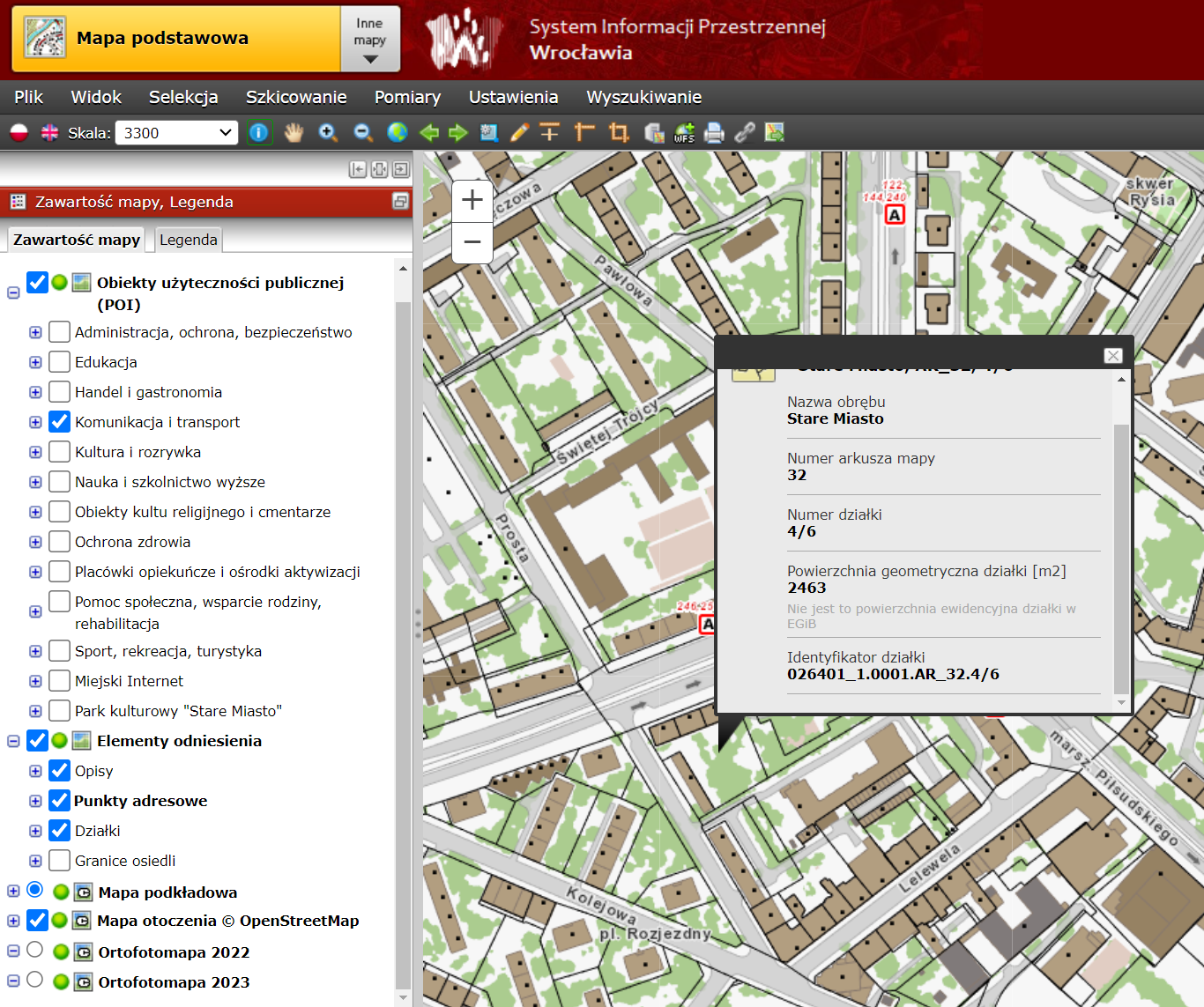 Włącz mapę podstawową (https://gis.um.wroc.pl/imap/?gpmap=gp9)

W panelu po lewej stronie o nazwie     „zawartość mapy” zaznacz opcję działki

Przybliż się do wybranego miejsca

Kliknij na działkę

W okienku informacyjnym znajdziesz              jej identyfikator. Do identyfikacji możesz użyć również numeru działki, arkusza mapy i nazwy obrębu.
8
OŚWIADCZENIE W SPRAWIE KORESPONDENCJI ELEKTRONICZNEJ
Zaznacz, jeśli wyrażasz zgodę na korespondencję elektroniczną
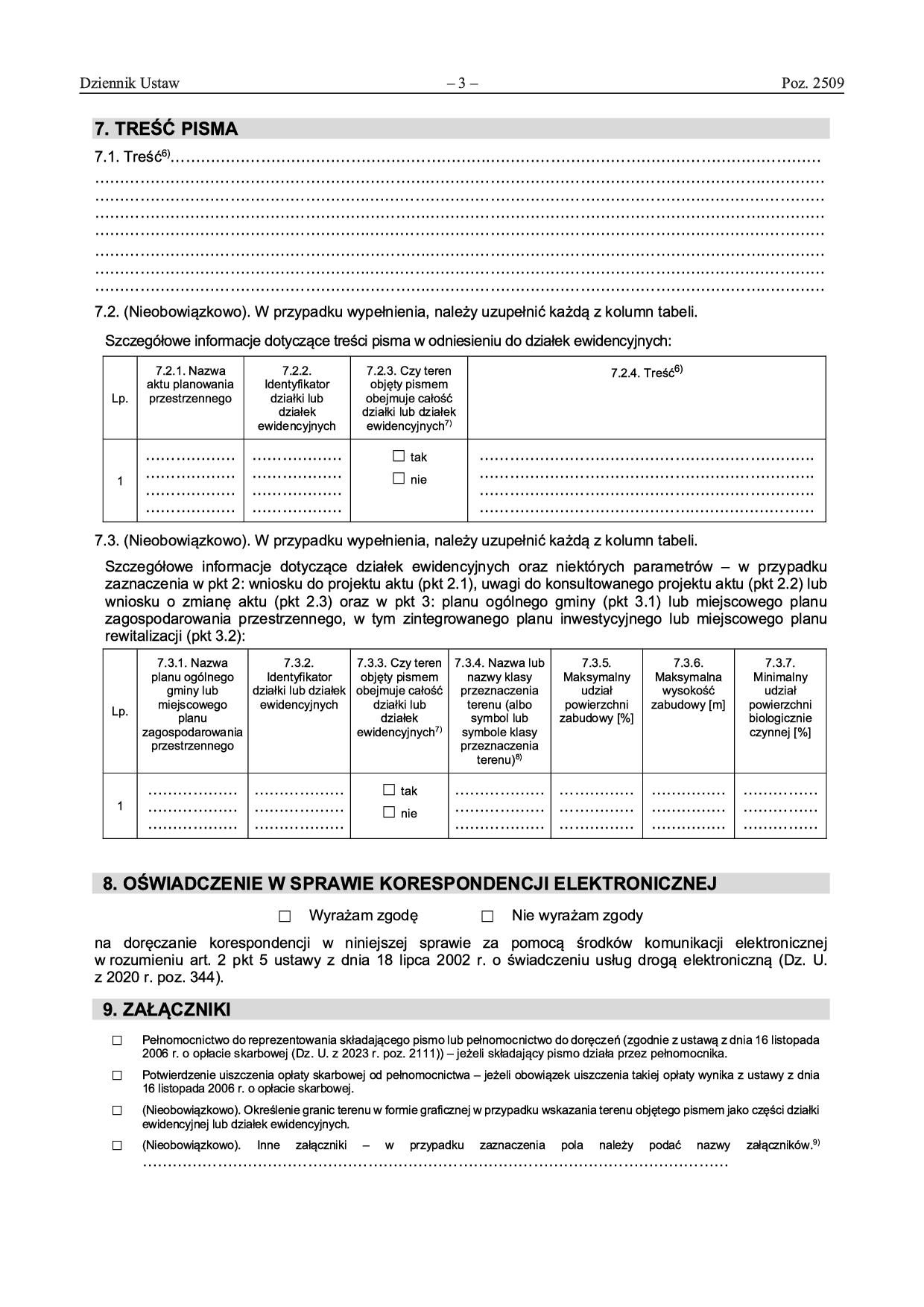 9
ZAŁĄCZNIKI
Zaznacz, jeśli posiadasz pełnomocnika oraz dołącz odpowiedni dokument
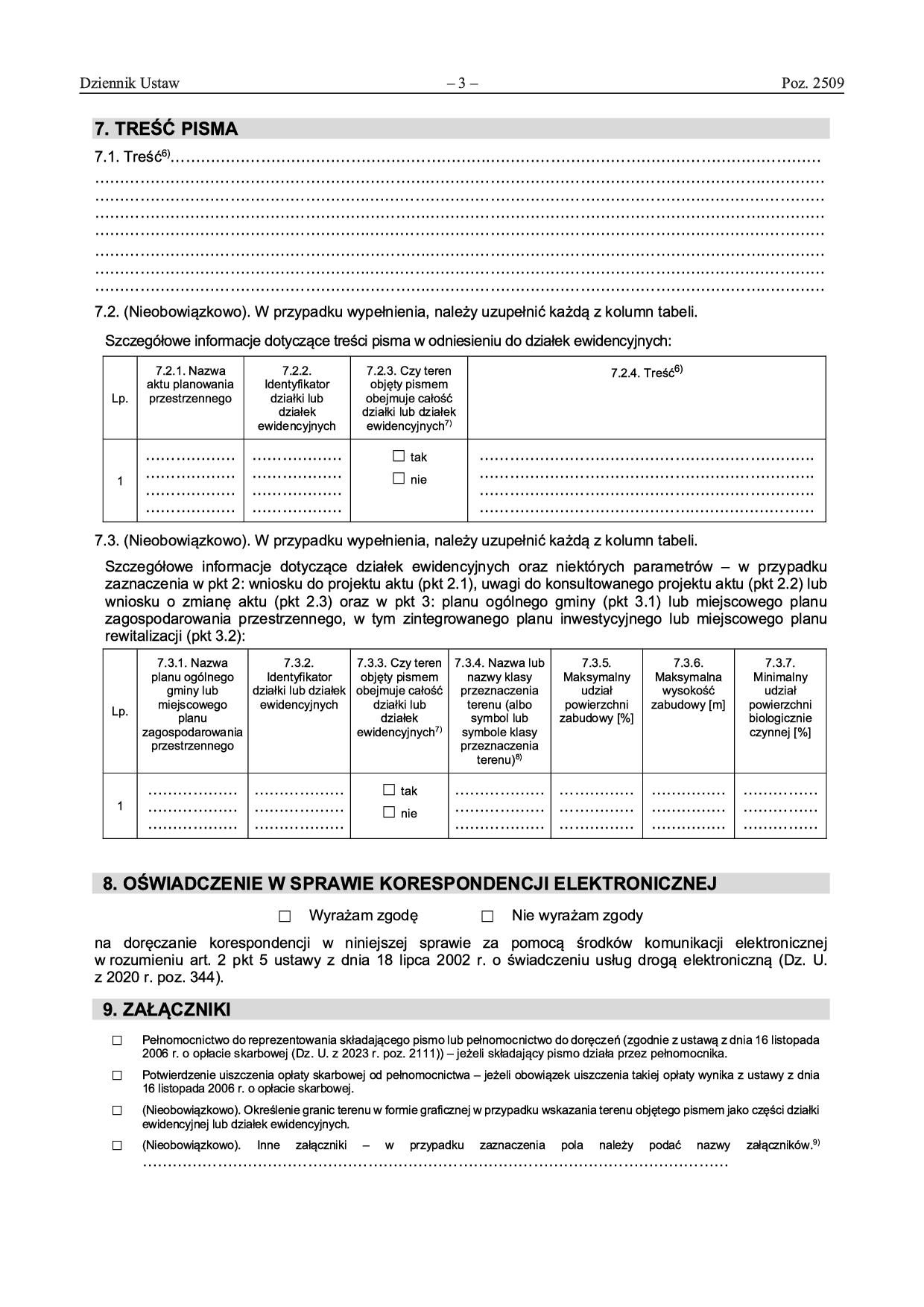 9
ZAŁĄCZNIKI
Zaznacz, jeśli chcesz dołączyć załącznik graficzny
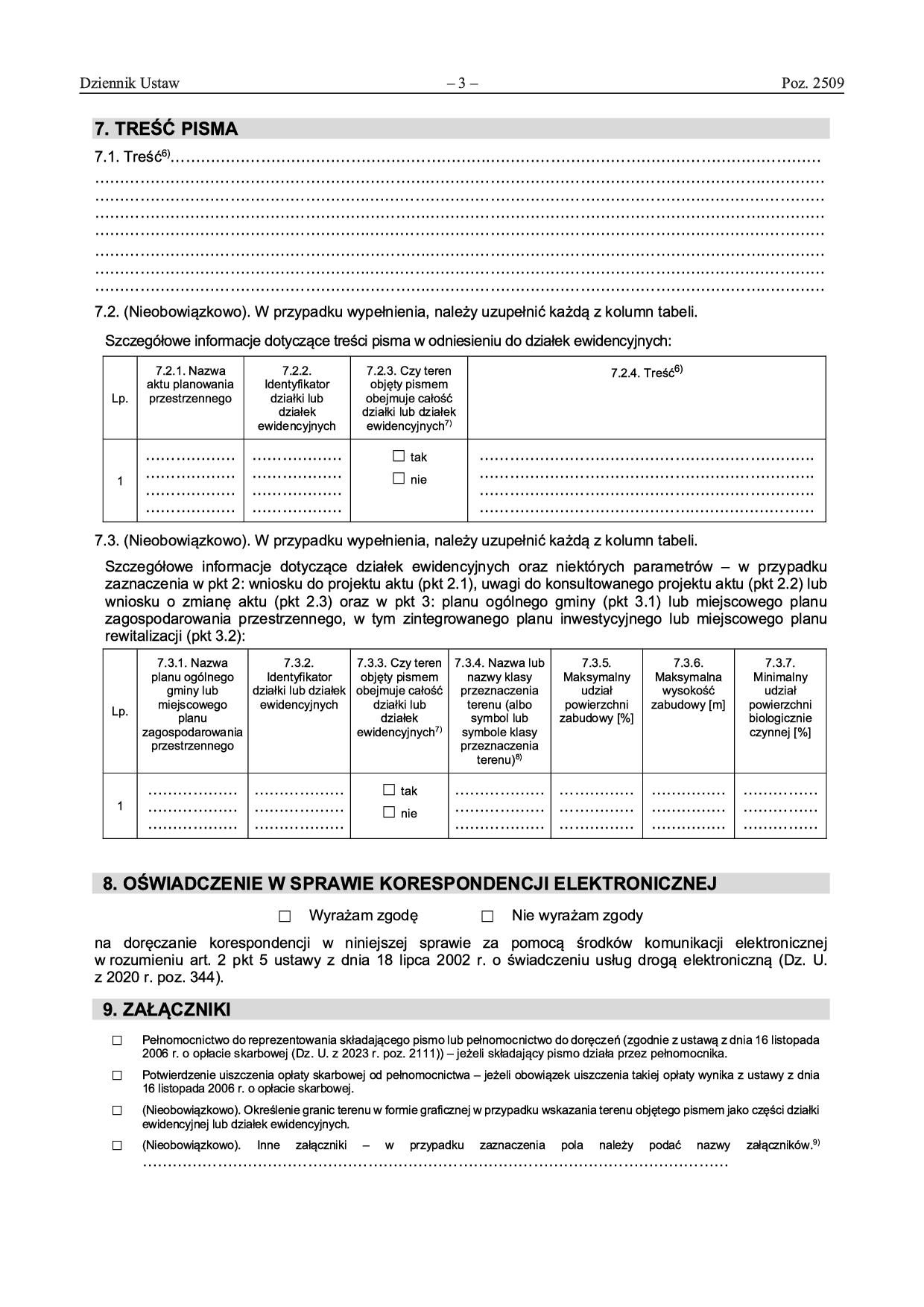 9
ZAŁĄCZNIKI
Zaznacz, jeśli chcesz dołączyć dodatkowe informacje w formie załącznika
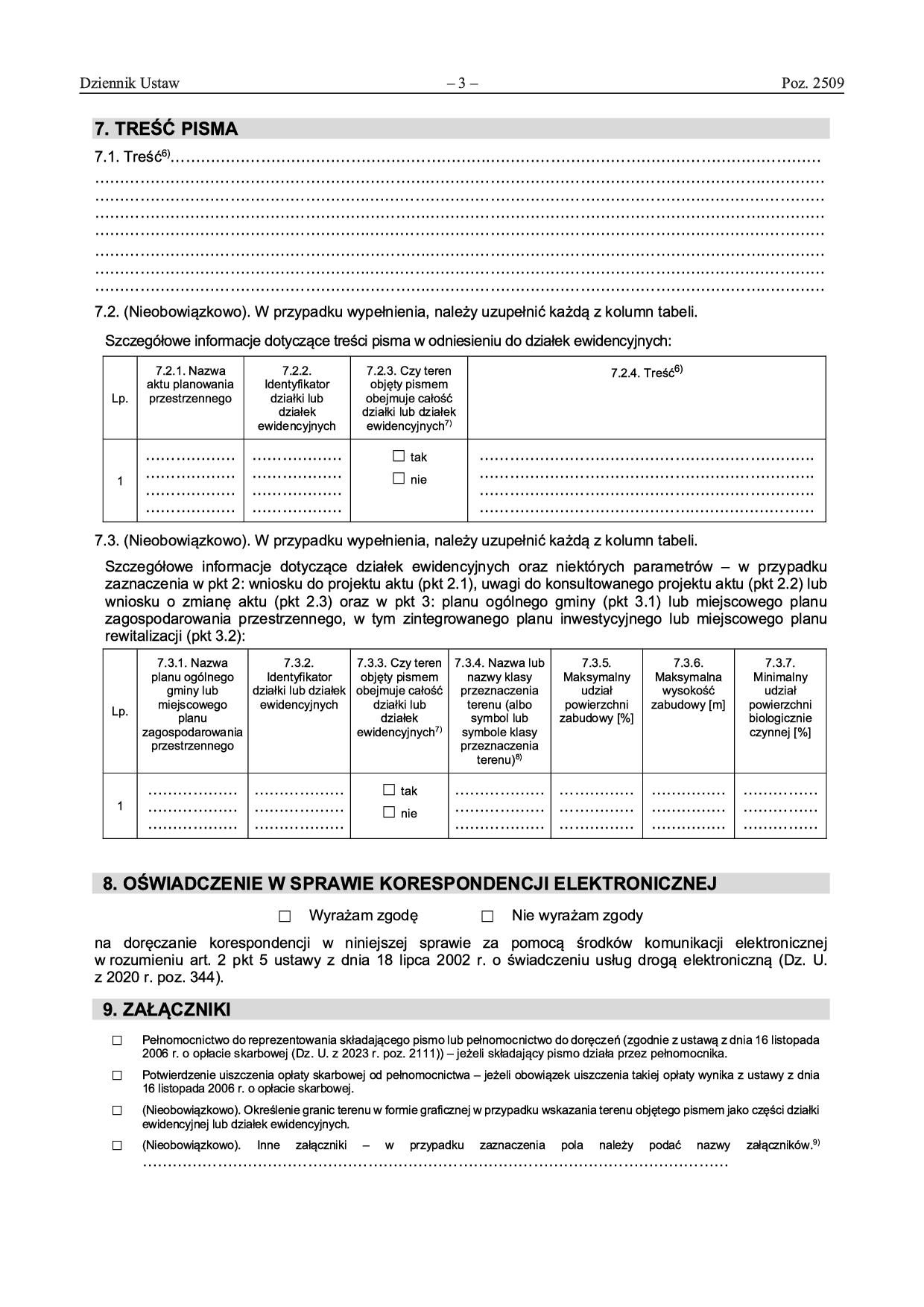 10
PODPIS I DATA
Podpisz się czytelnie i podaj datę
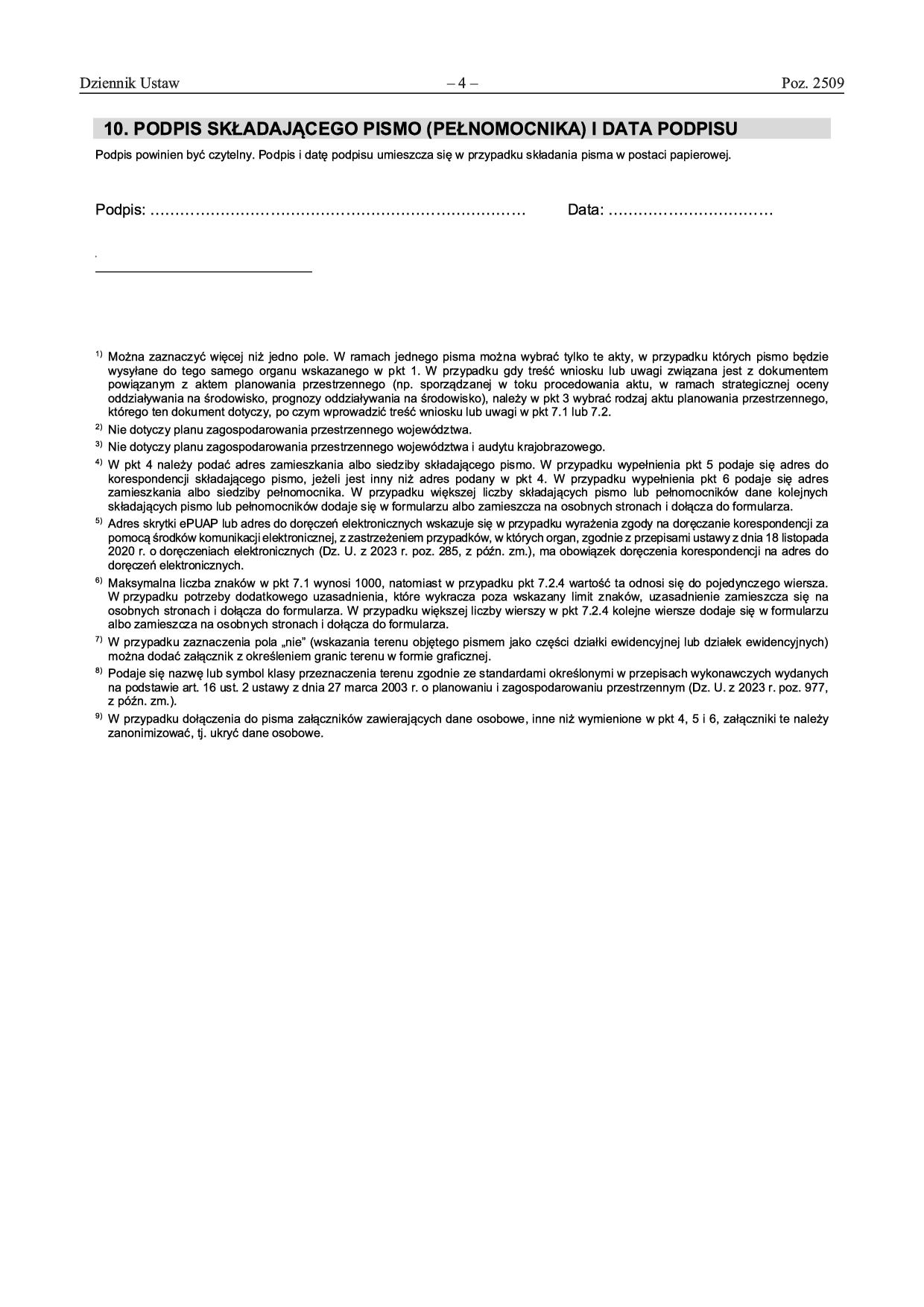 Jan Kowalski
6 czerwca 2024 r.
WAŻNE
Złóż wniosek w terminie - te złożone za późno nie zostaną rozpatrzone!
WYPEŁNIONY WNIOSEK MOŻNA ZŁOŻYĆ

OD 24 MAJA DO 2 SIERPNIA 2024 R.
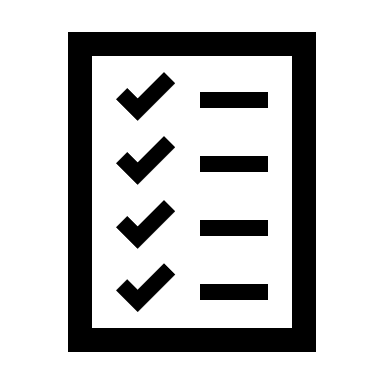 E-MAIL
wpl@um.wroc.pl
EPUAP
/umwroclaw/SkrytkaESP
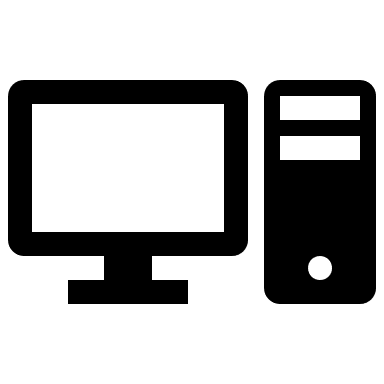 W FORMIE PAPIEROWEJ 
Wydział Planowania Przestrzennego
ul. Świdnicka 53
50-030 Wrocław
IV piętro, pok. 404
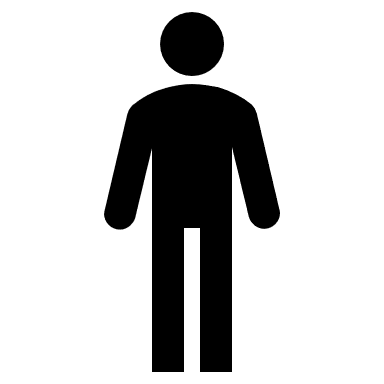 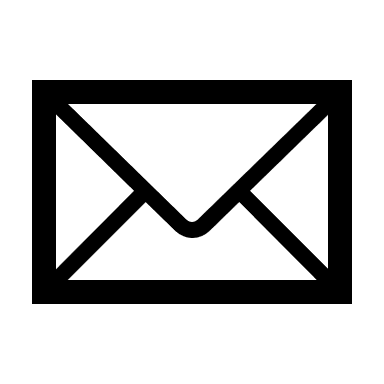